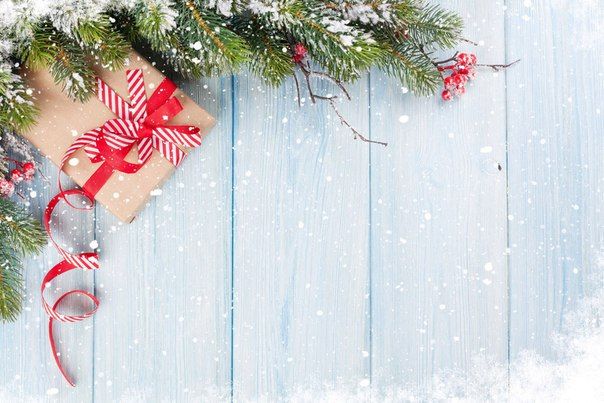 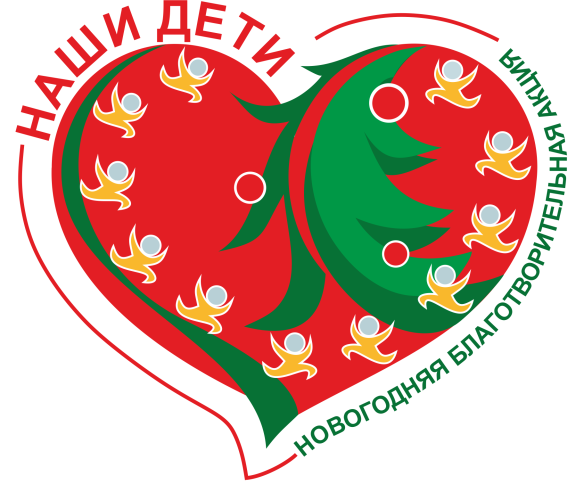 Новогодняя
благотворительная
акция
«Наши дети»
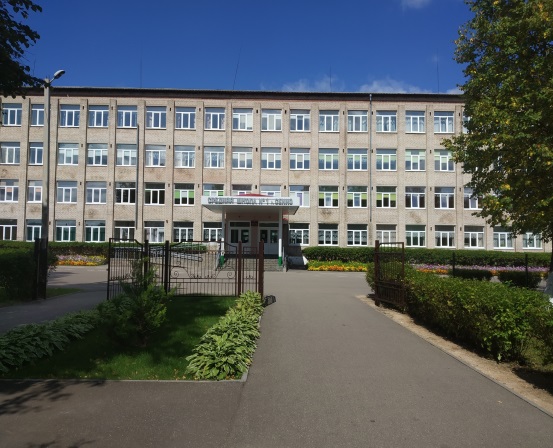 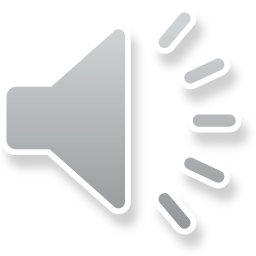 ГУО «Средняя школа №1 г.Сенно имени З.И.Азгура»
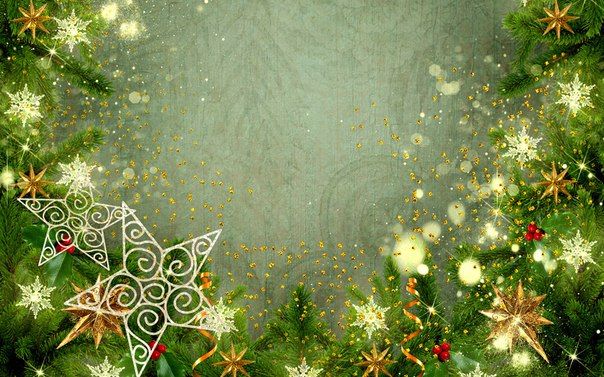 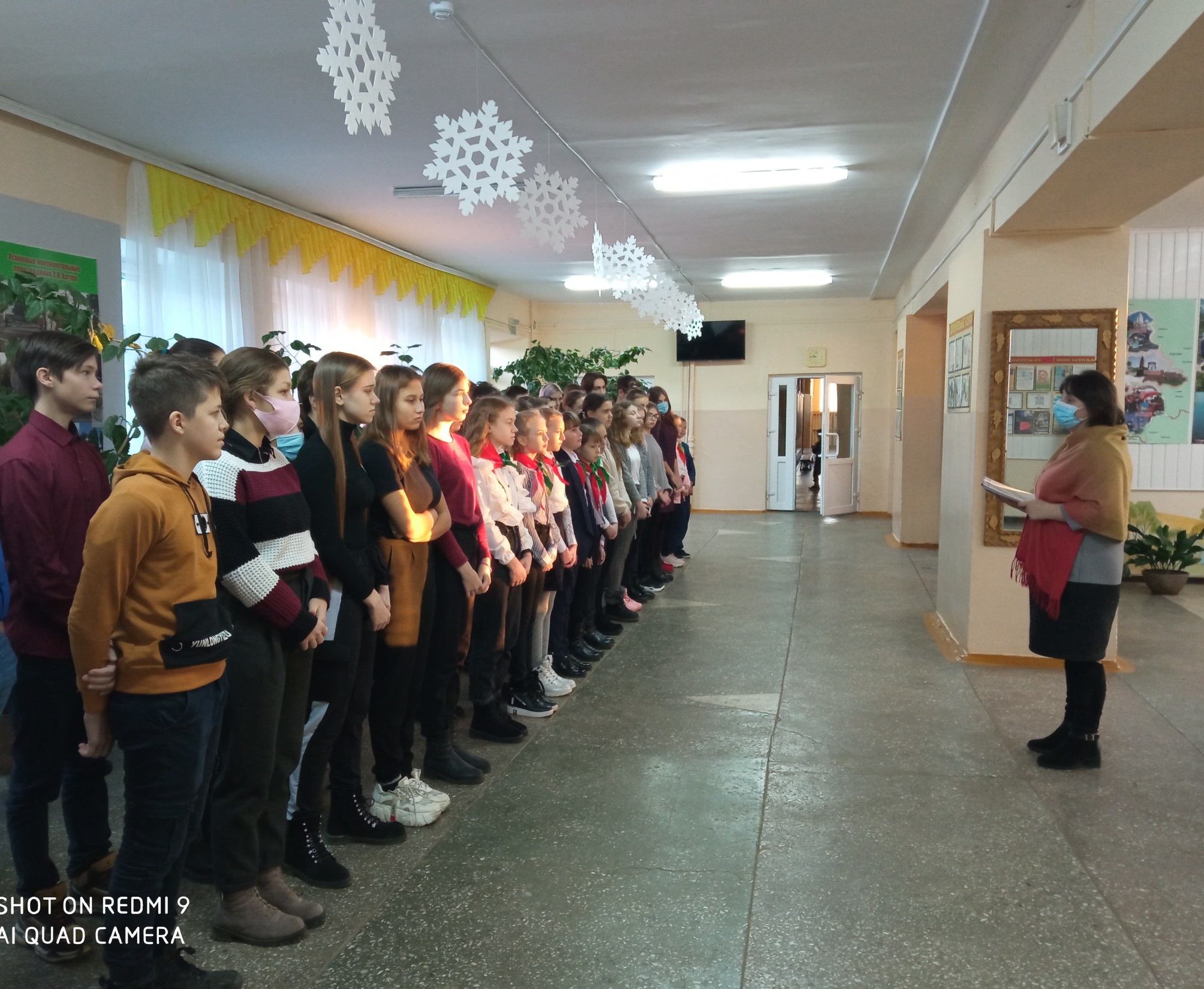 Открытие акции
«Наши дети».
Торжественная линейка
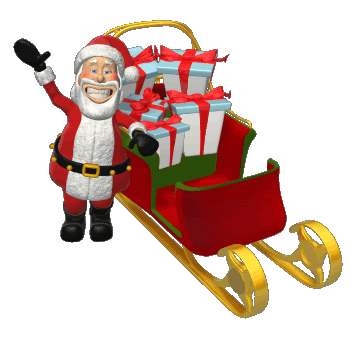 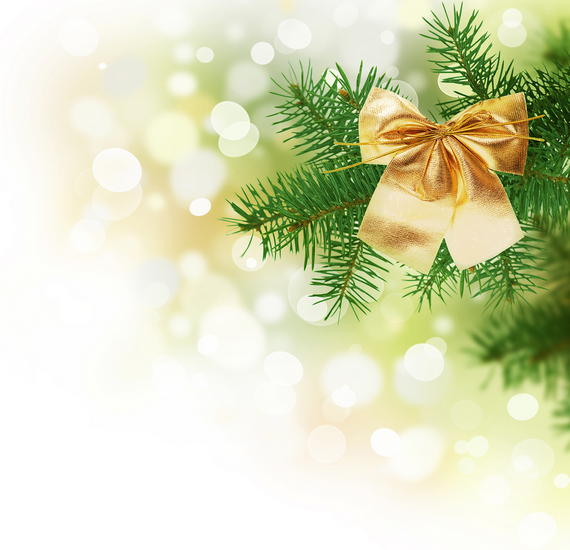 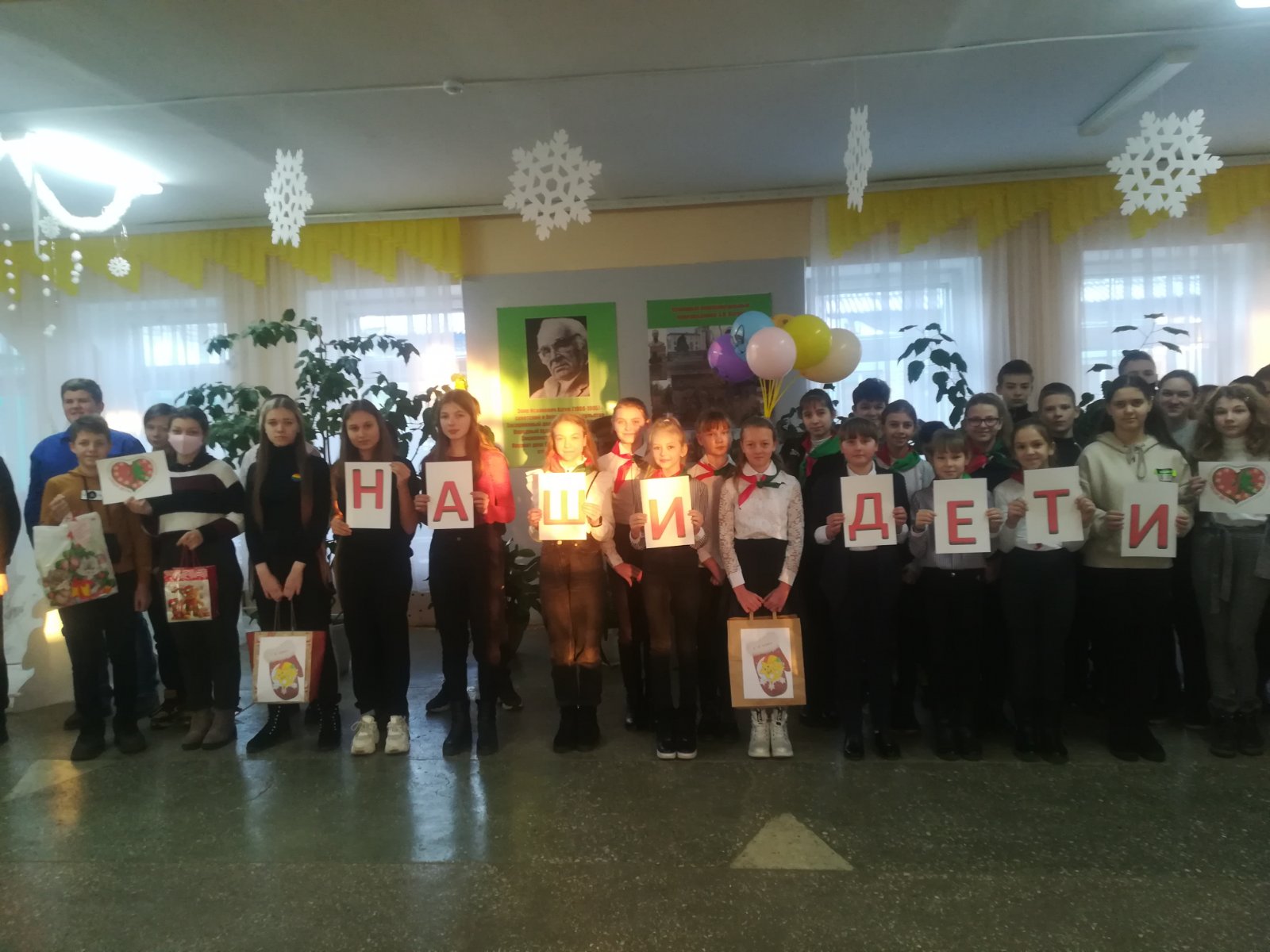 Открытие акции
«Наши дети».
Флеш-моб
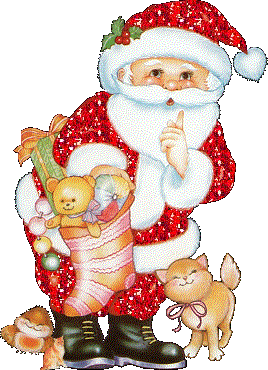 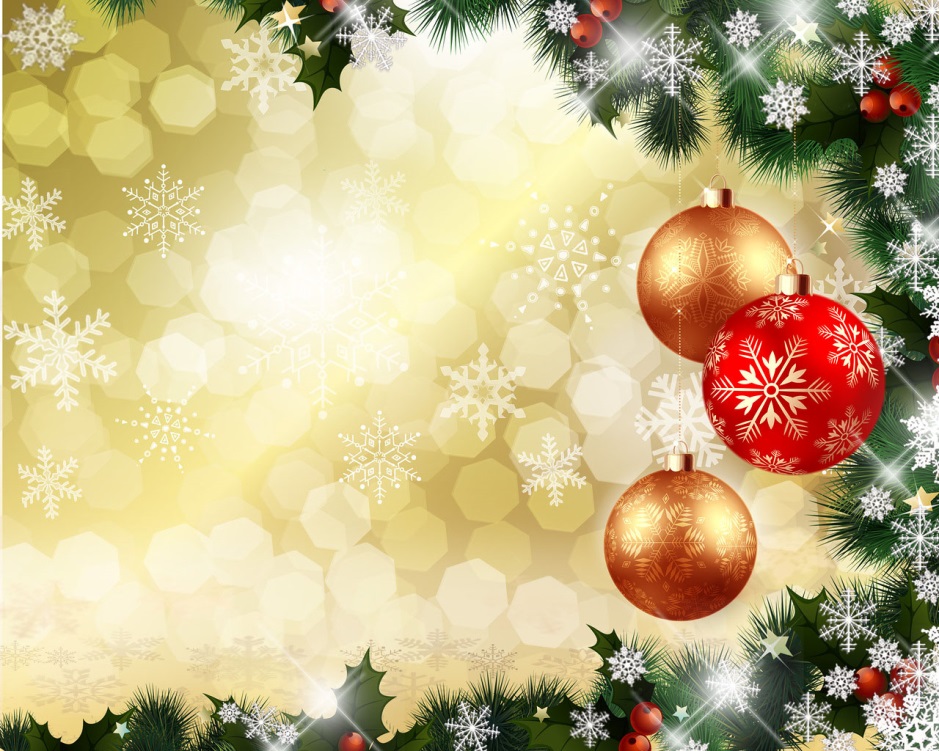 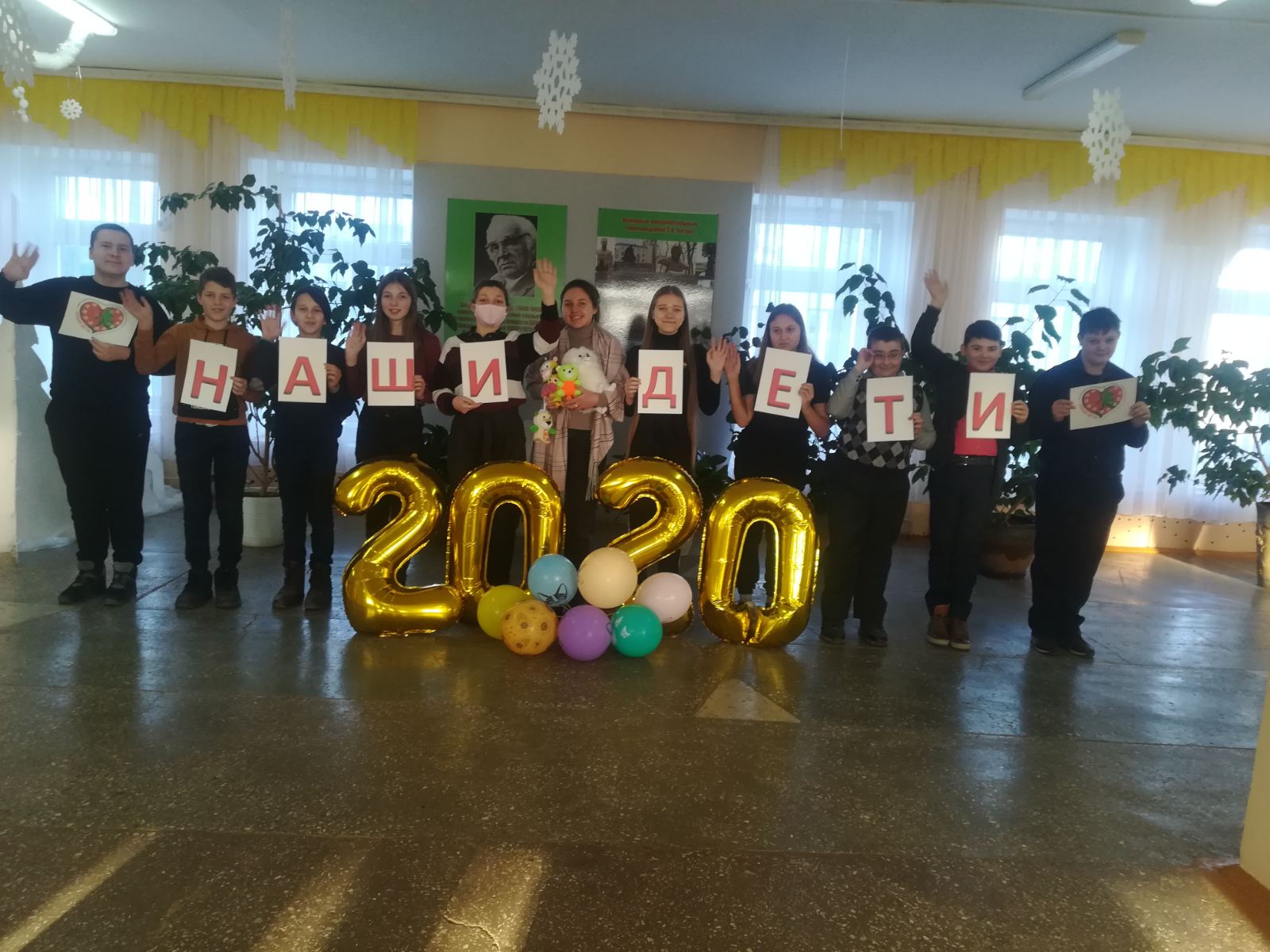 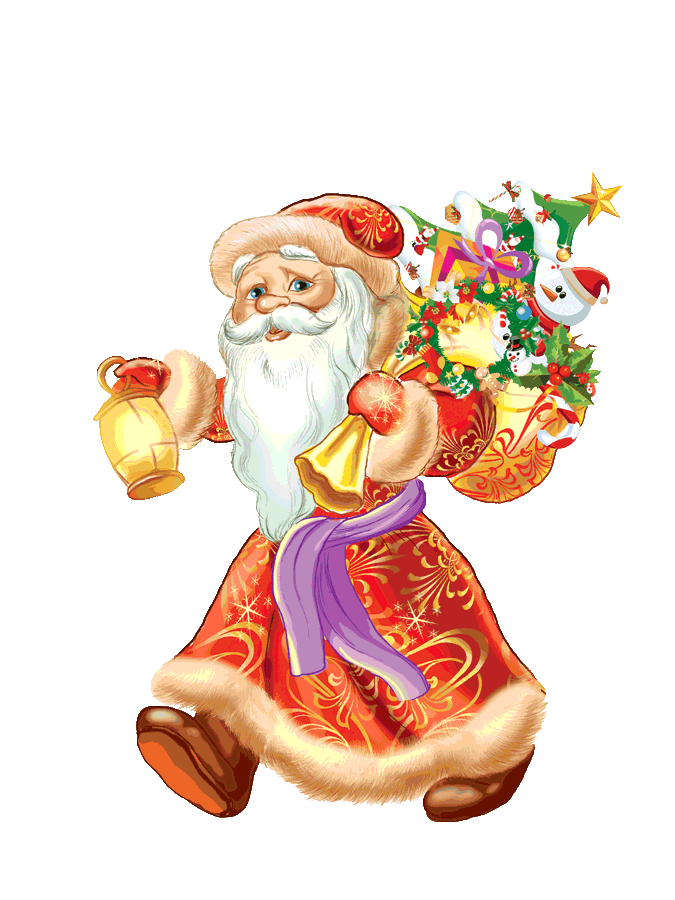 Открытие акции
«Наши дети».
Флеш-моб
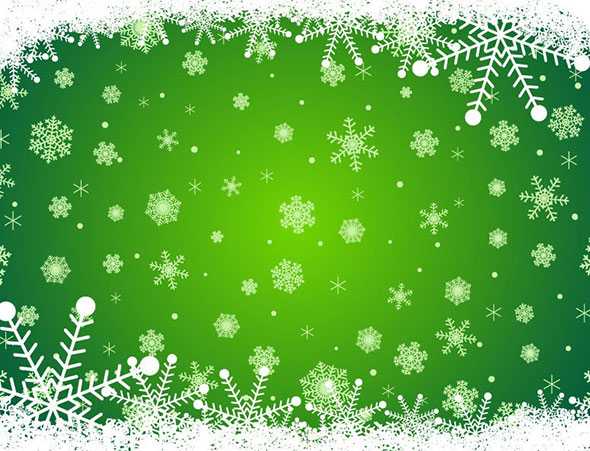 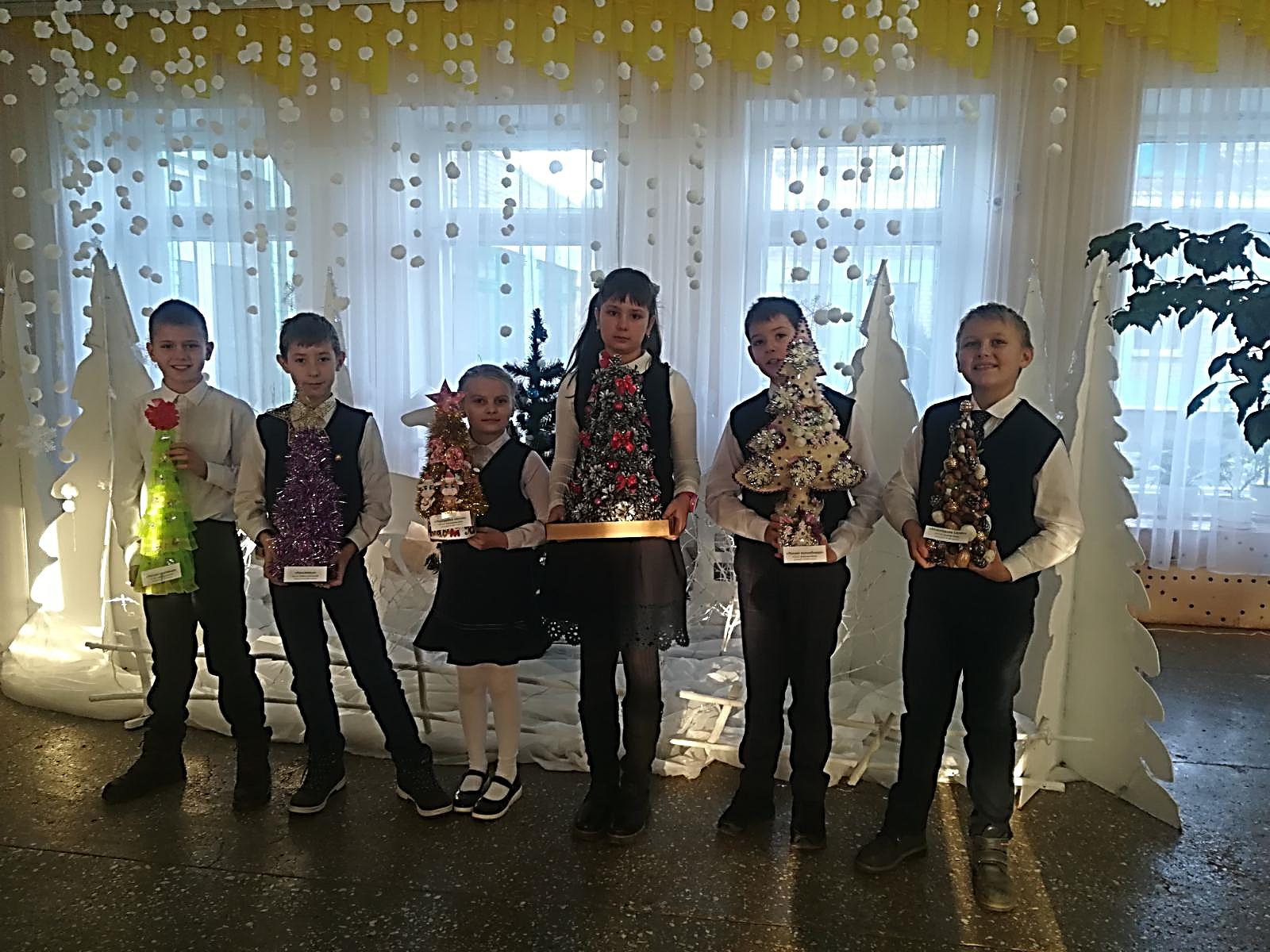 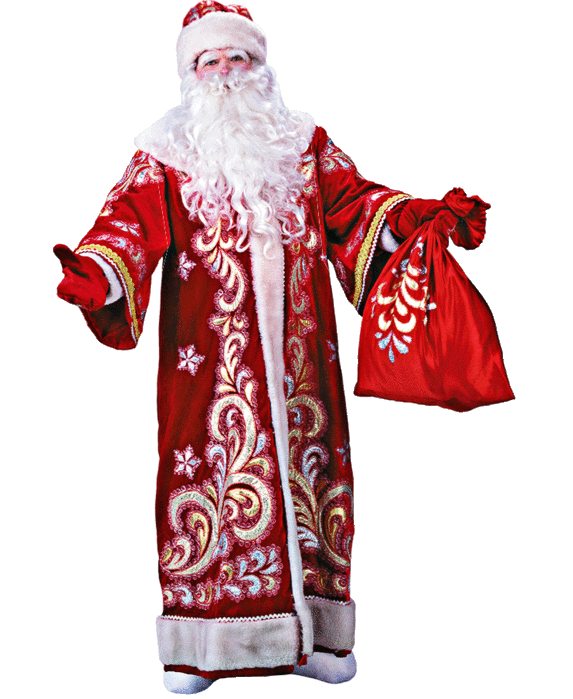 Открытие акции
«Наши дети».
Старт акции «Сбережём зелёную ель»
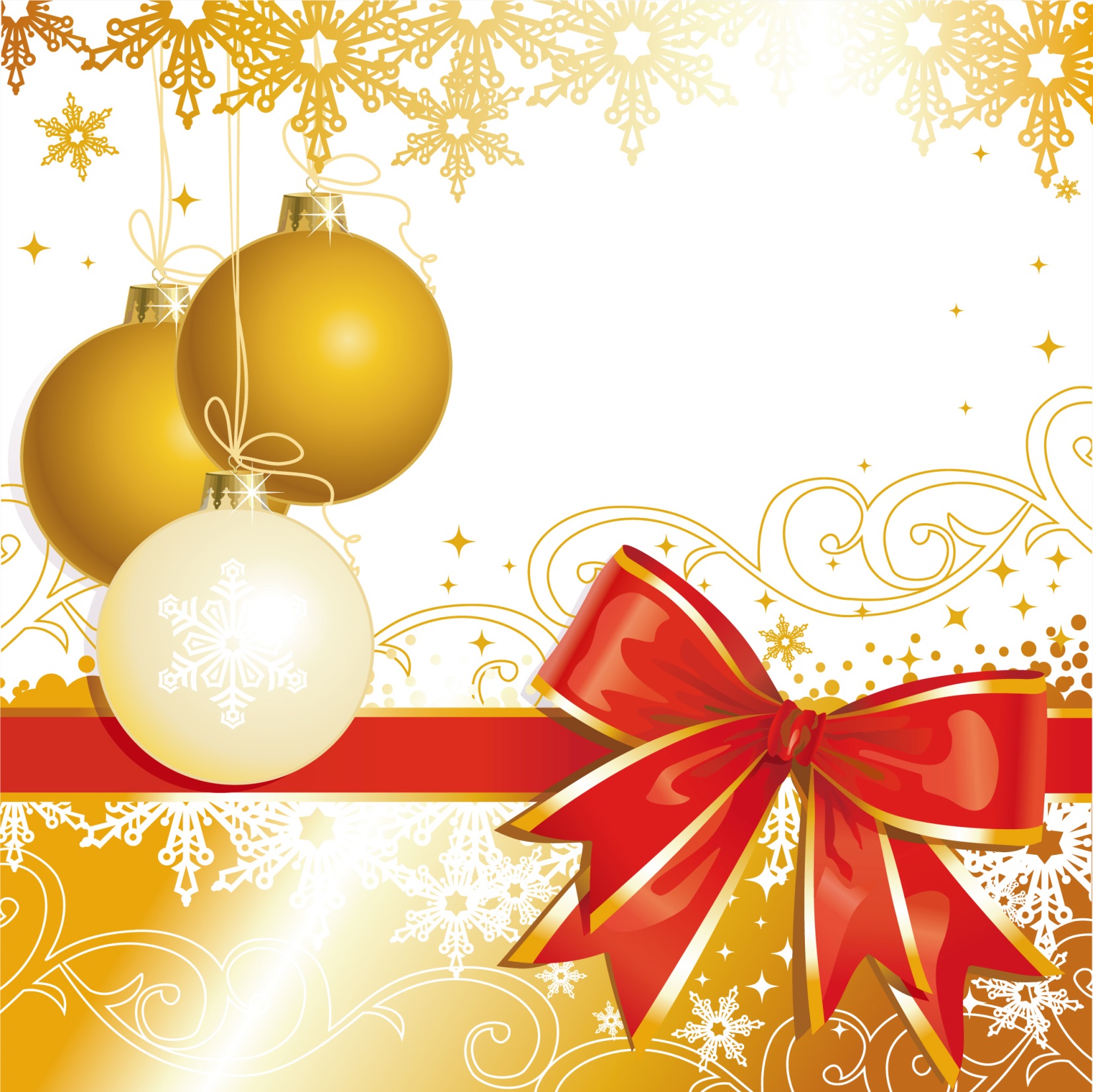 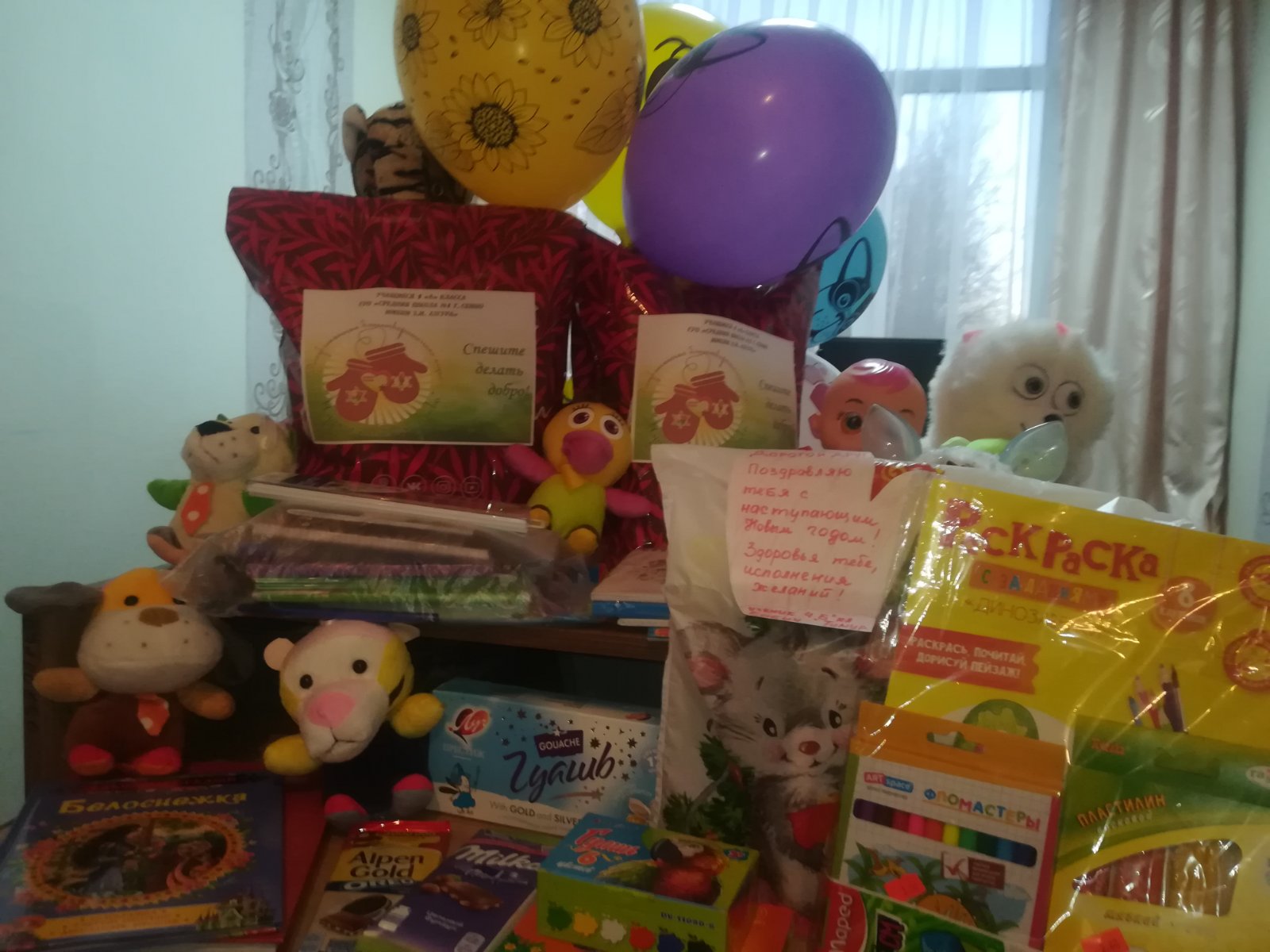 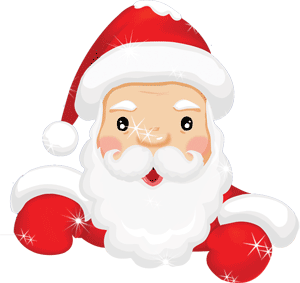 Открытие акции
«Наши дети».
Акция «Чудеса на Рождество»
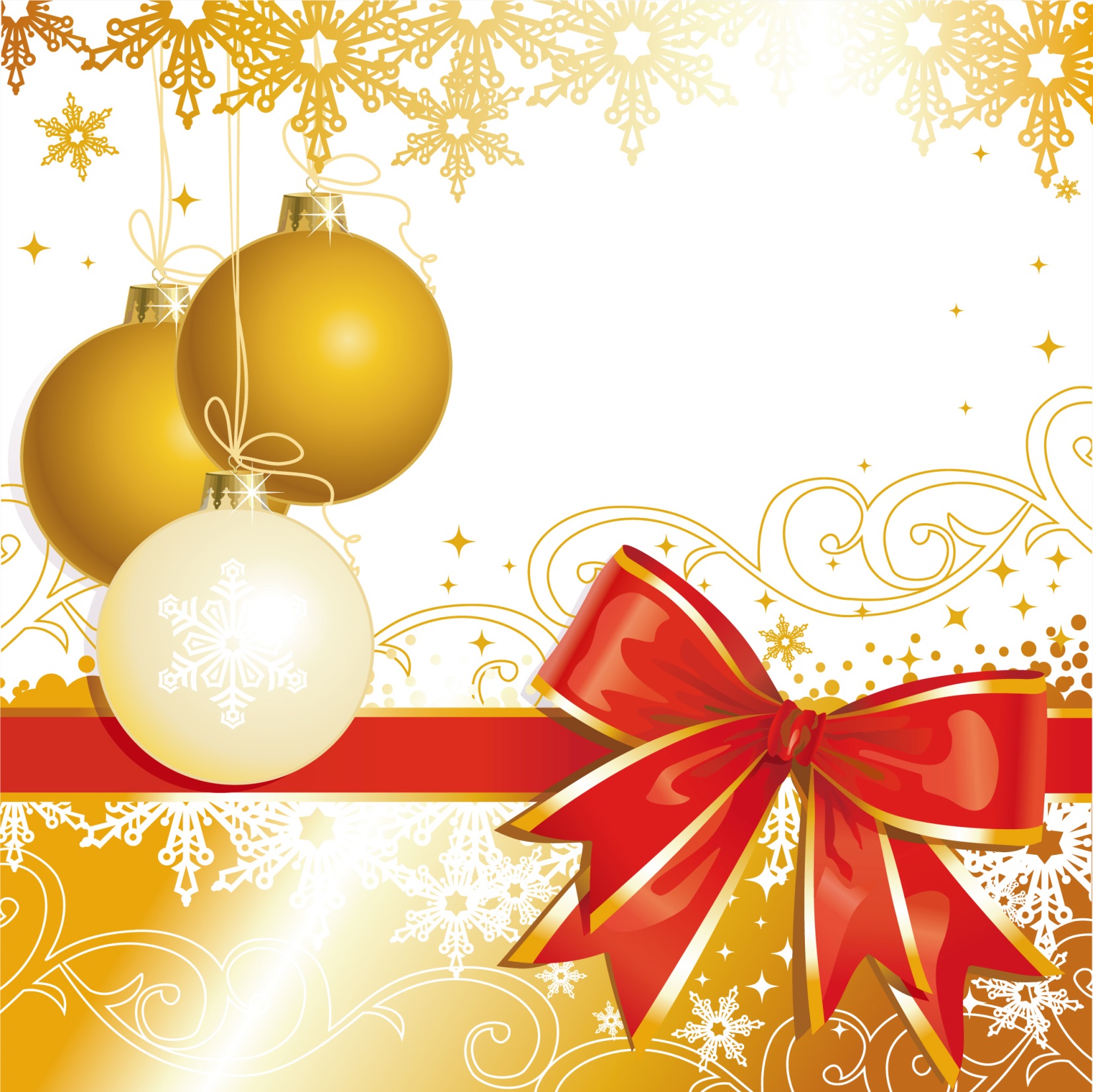 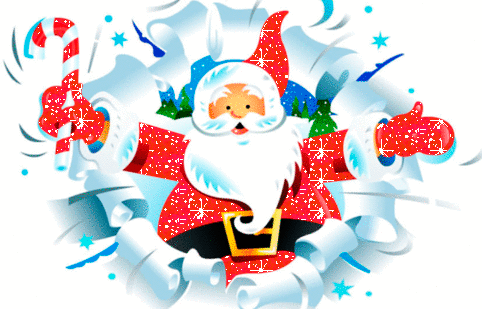 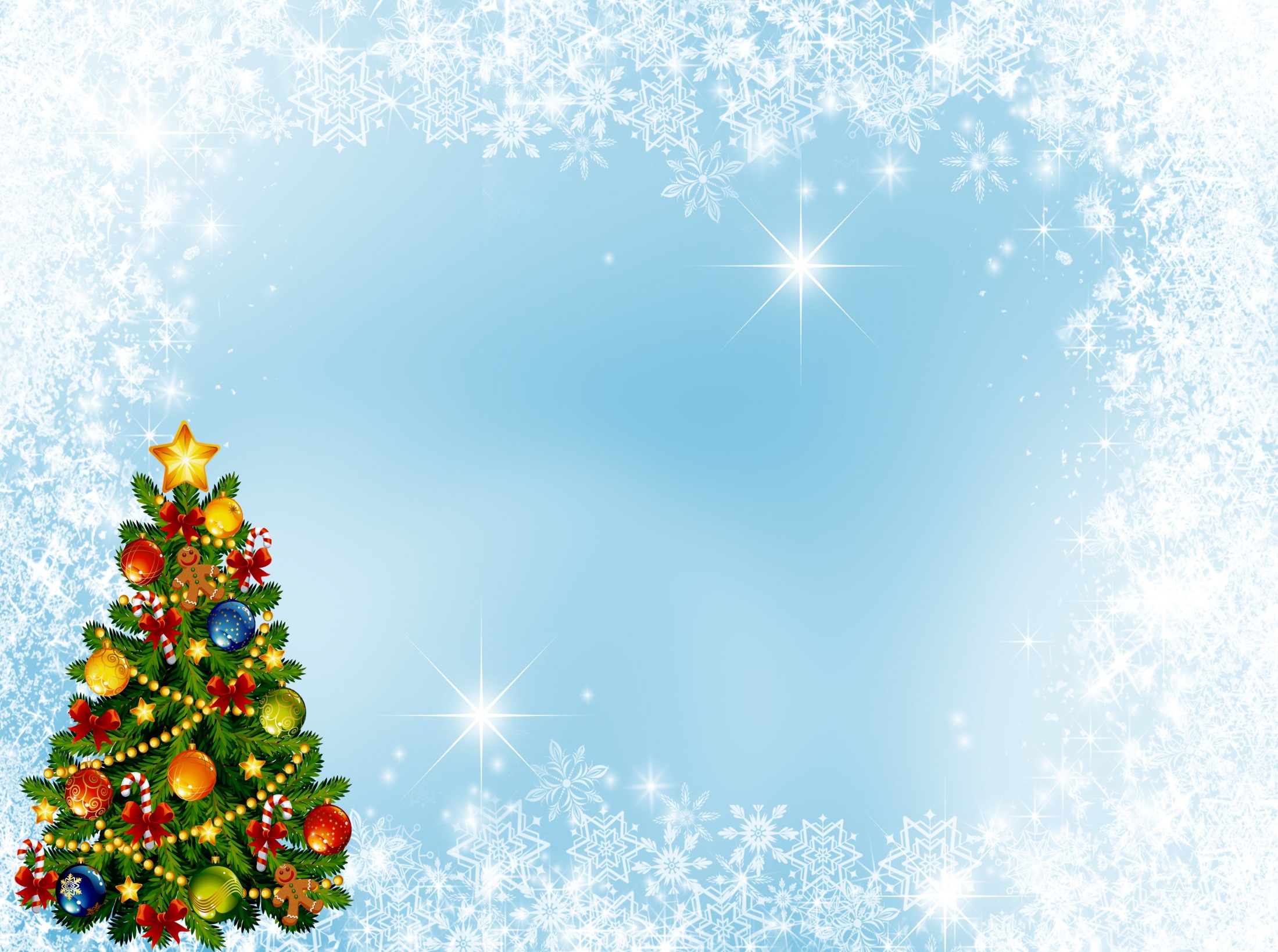 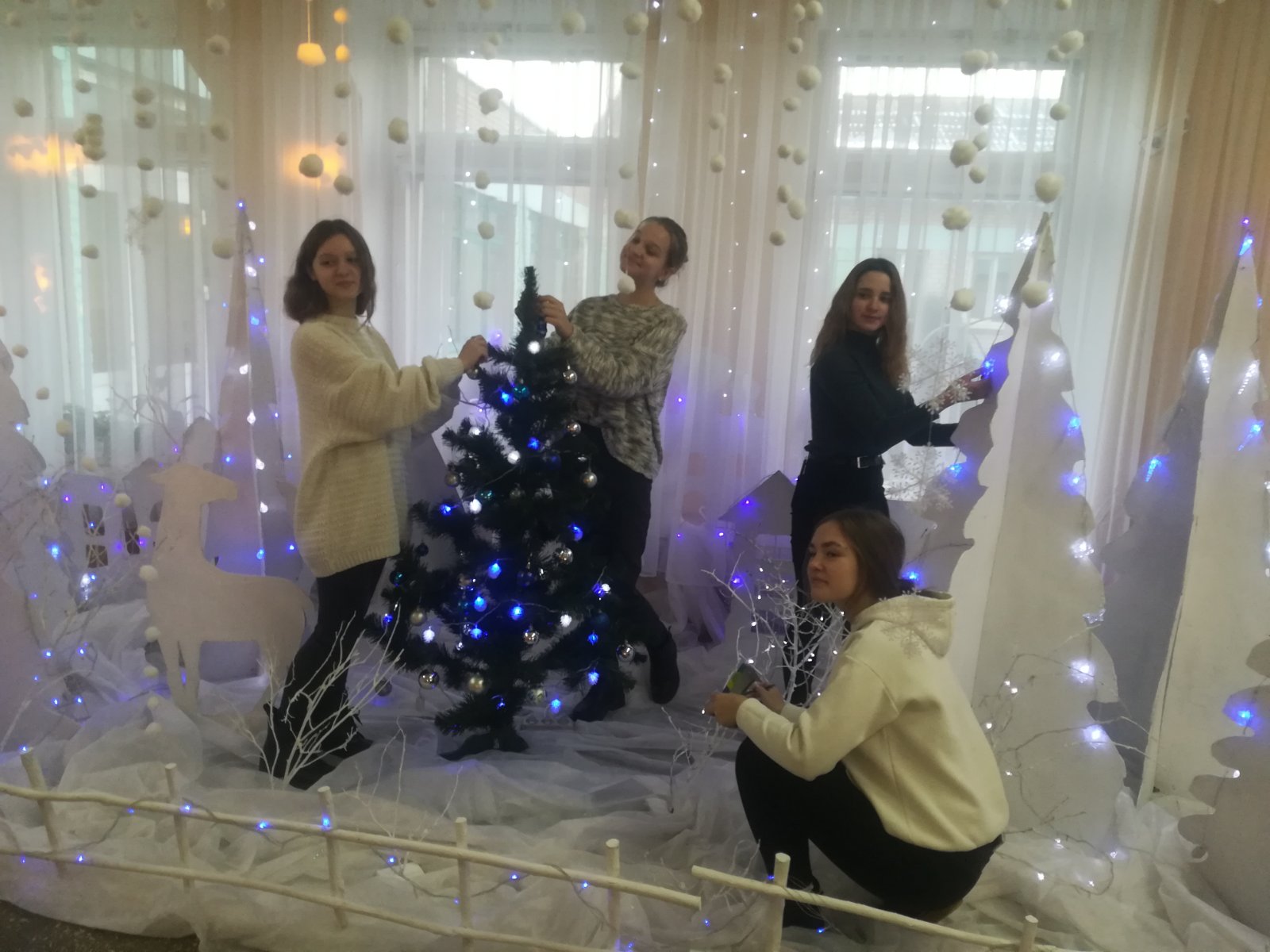 Открытие акции
«Наши дети».
Акция «Новый год
своими руками»
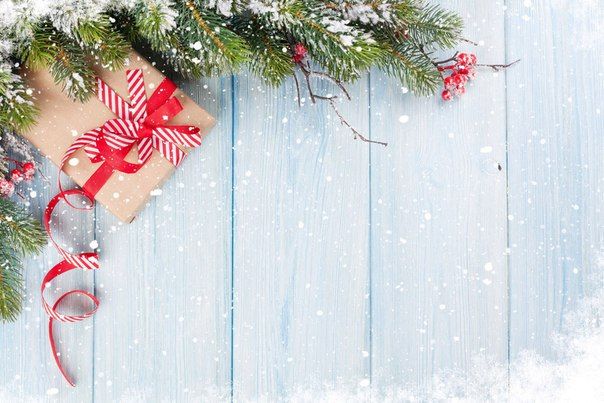 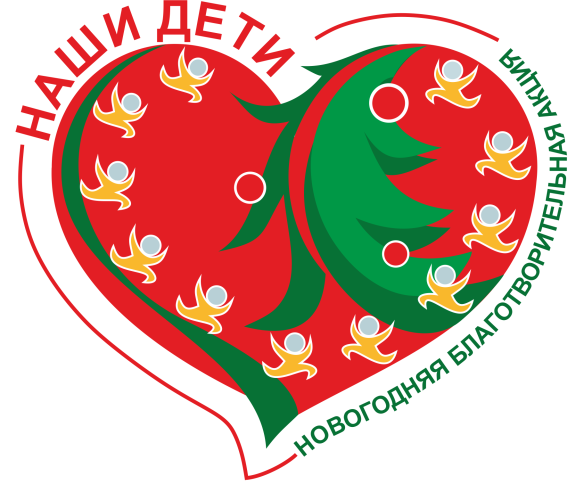 Новогодняя
благотворительная
акция
«Наши дети»
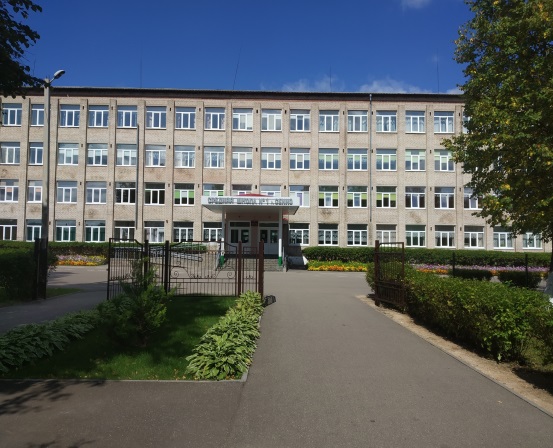 ГУО «Средняя школа №1 г.Сенно имени З.И.Азгура»